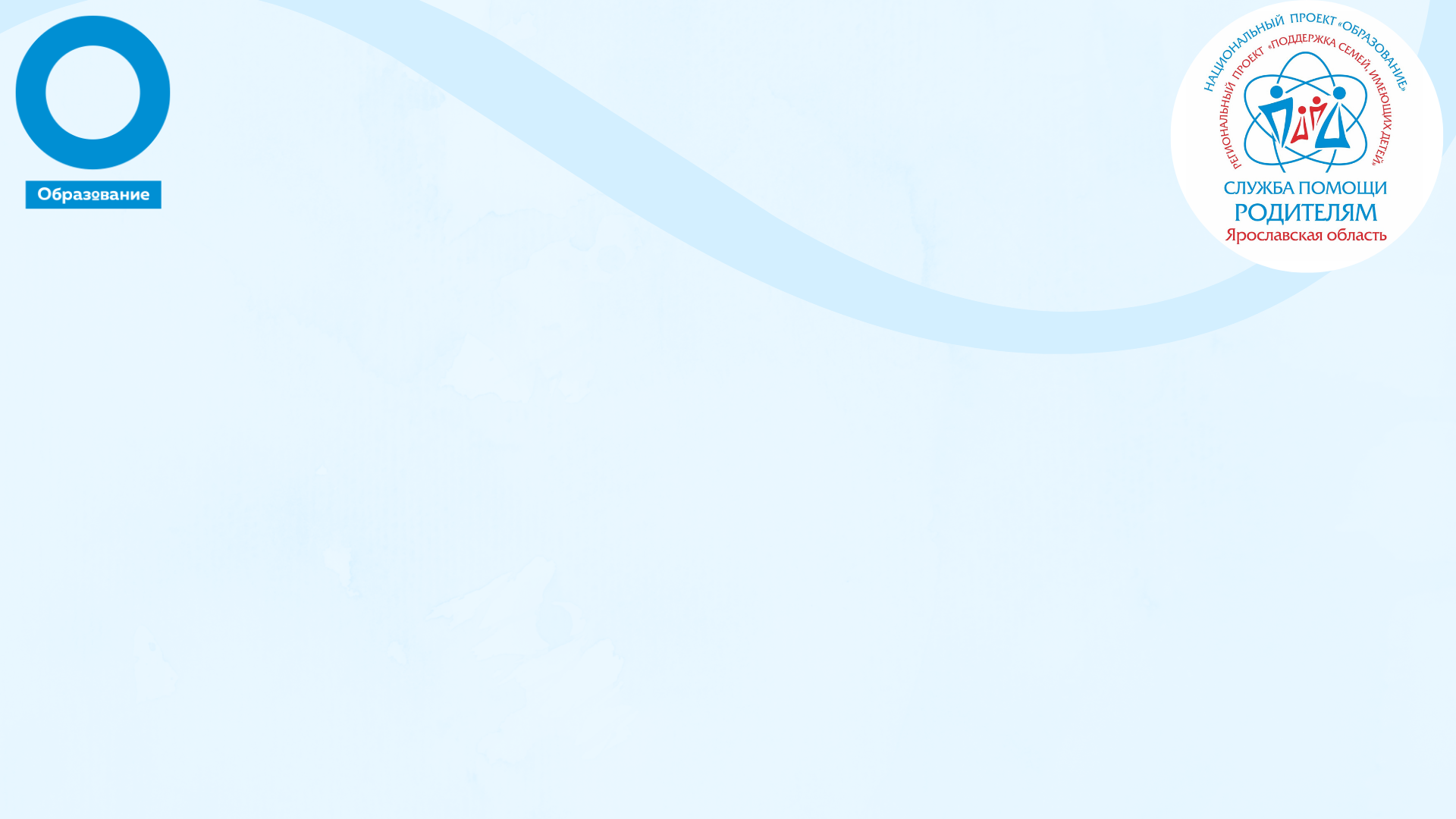 Департамент образования Ярославской области
Государственное общеобразовательное учреждение «Центр помощи детям»
«О работе Службы помощи родителям в Ярославской области»
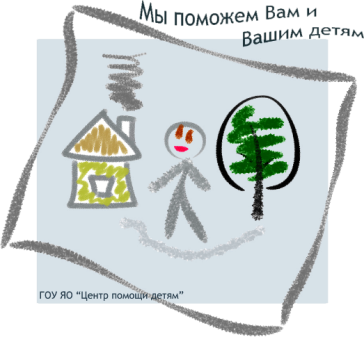 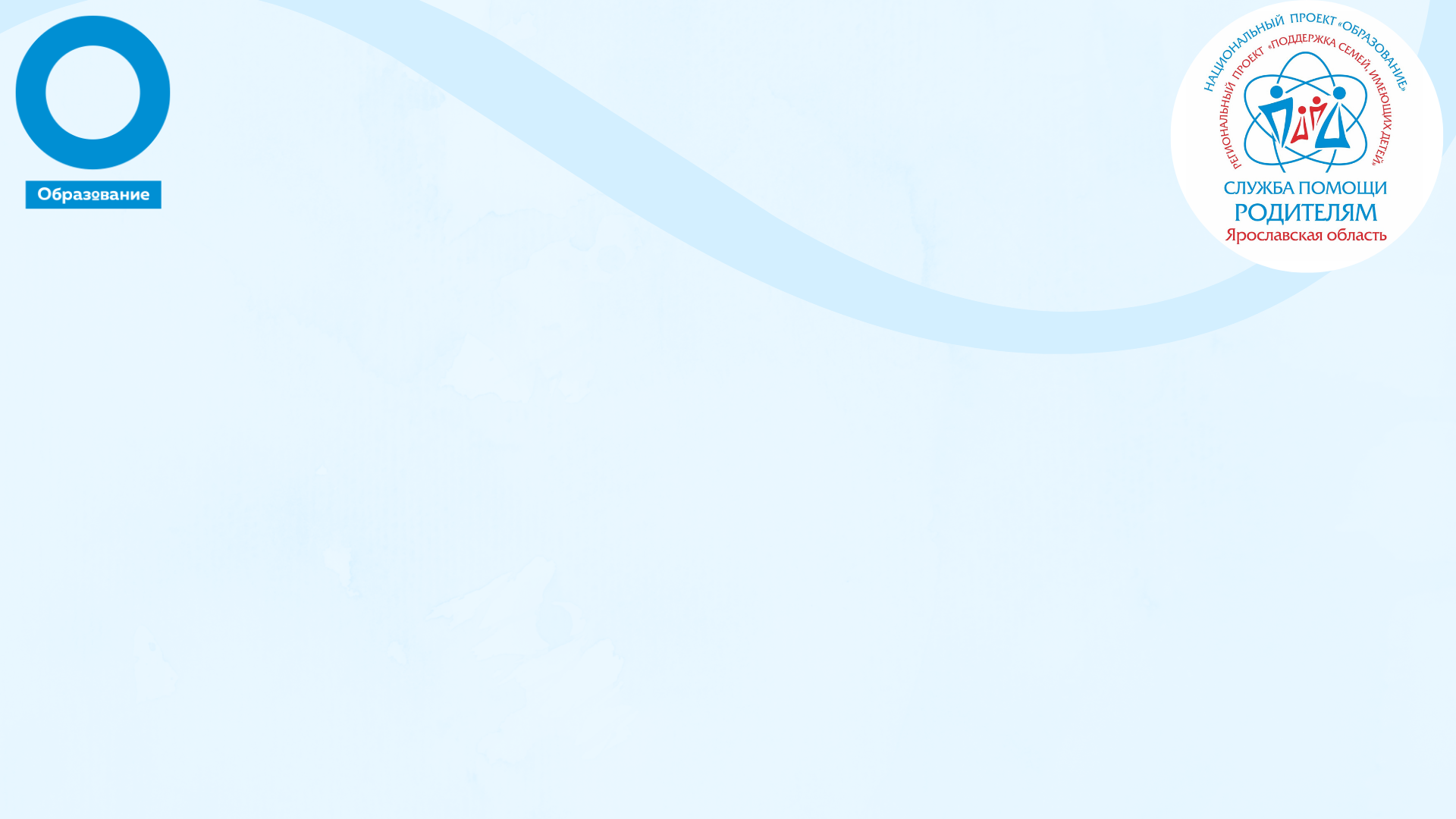 Цель работы 
Службы помощи родителям
Создание в Ярославской области условий для повышения компетентности родителей обучающихся в вопросах образования и воспитания, в том числе для раннего развития детей в возрасте до трех лет, путем предоставления психолого-педагогической, методической и консультативной помощи родителям (законным представителям) детей, а также гражданам, желающим принять на воспитание в свои семьи детей, оставшихся без попечения родителей.*

* В рамках национального проекта «Образование», регионального проекта «Поддержка семей, имеющих детей»
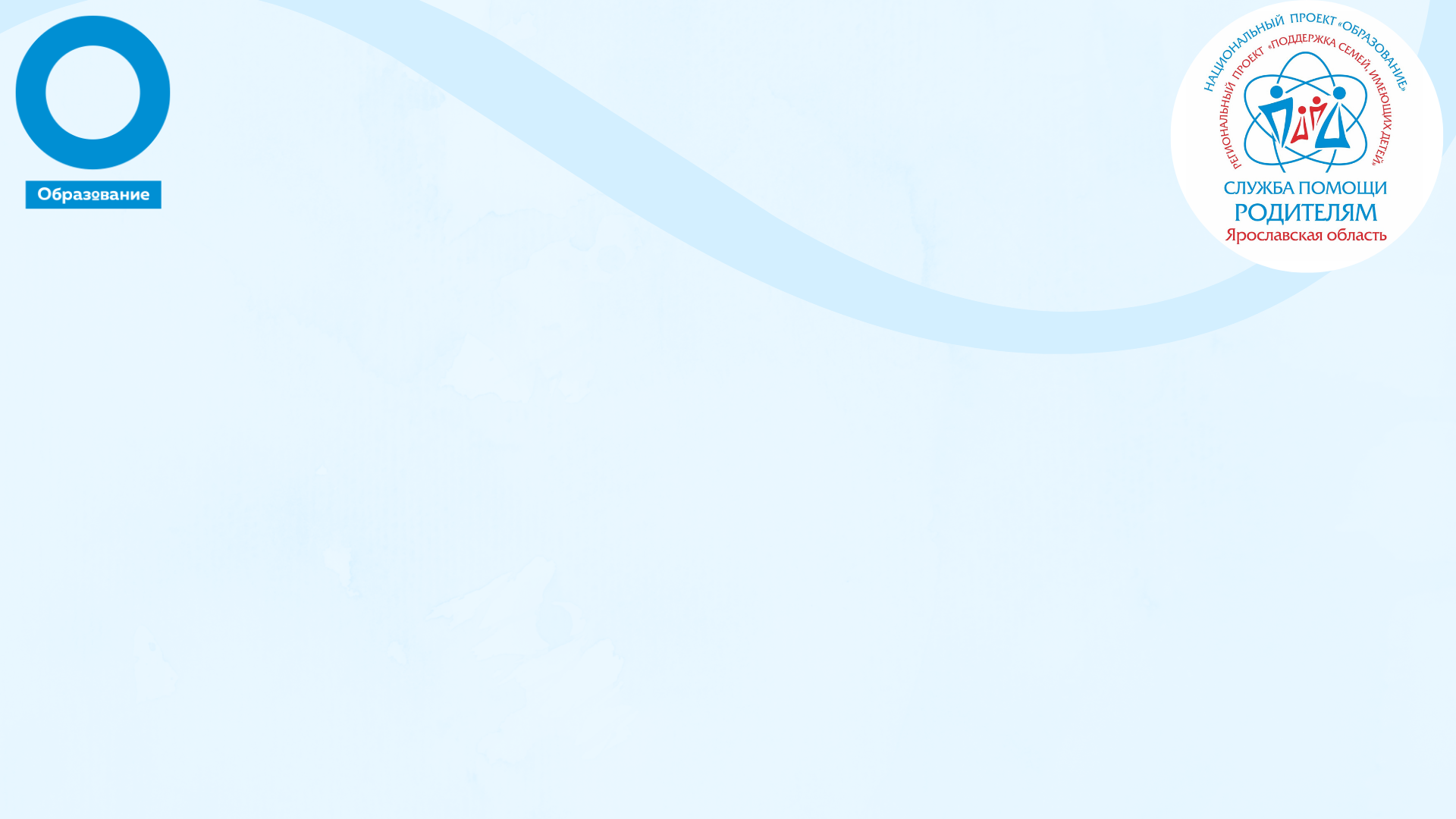 Как получить услугу?
Способ записи:
по телефону горячей линии: 68-08-78 
в базовой организации в своем районе
через сайт cpd.yaroslavl.ru/ПСИД в разделе «Онлайн запись на консультацию»
 Формы консультации:
очная-51 базовая Служба помощи родителям в каждом муниципальном районе, Региональная Служба помощи родителям
дистанционная – по телефону, по Skype
выездная.
Консультация предоставляется не позднее чем в течение 10 дней со дня осуществления записи. 
Консультация оказывается бесплатно.
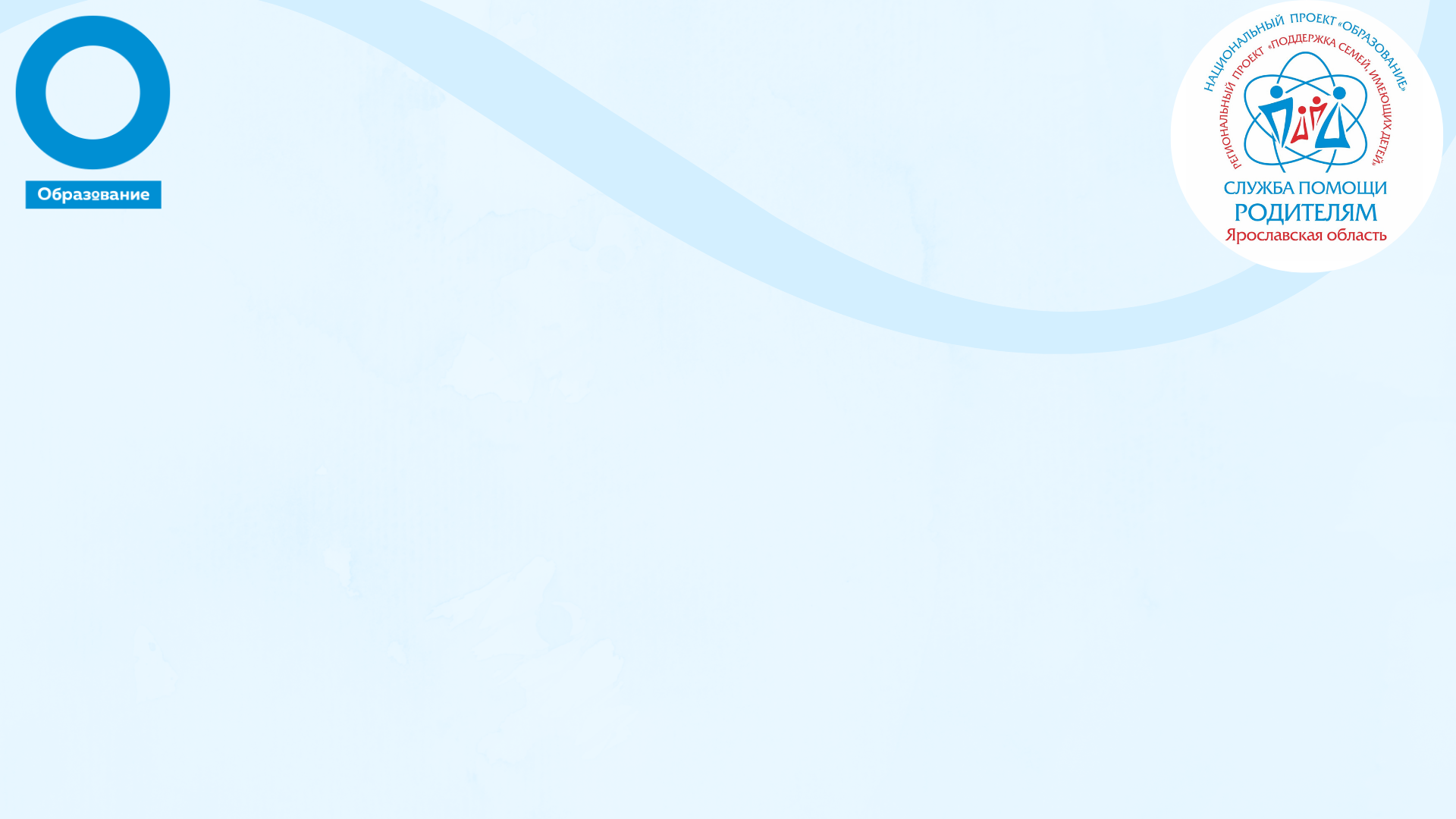 Наши специалисты
292 специалиста-консультанта Ярославской области оказывают консультационную помощь по вопросам воспитания, развития и обучения детей.
В состав консультантов входят: дефектологи, логопеды, психологи, учителя, воспитатели, методисты, руководители образовательных организаций и юристы.

Уже оказано более 22 000 бесплатных консультаций  для родителей и граждан, желающих принять на воспитание в свои семьи детей, оставшихся без попечения родителей.
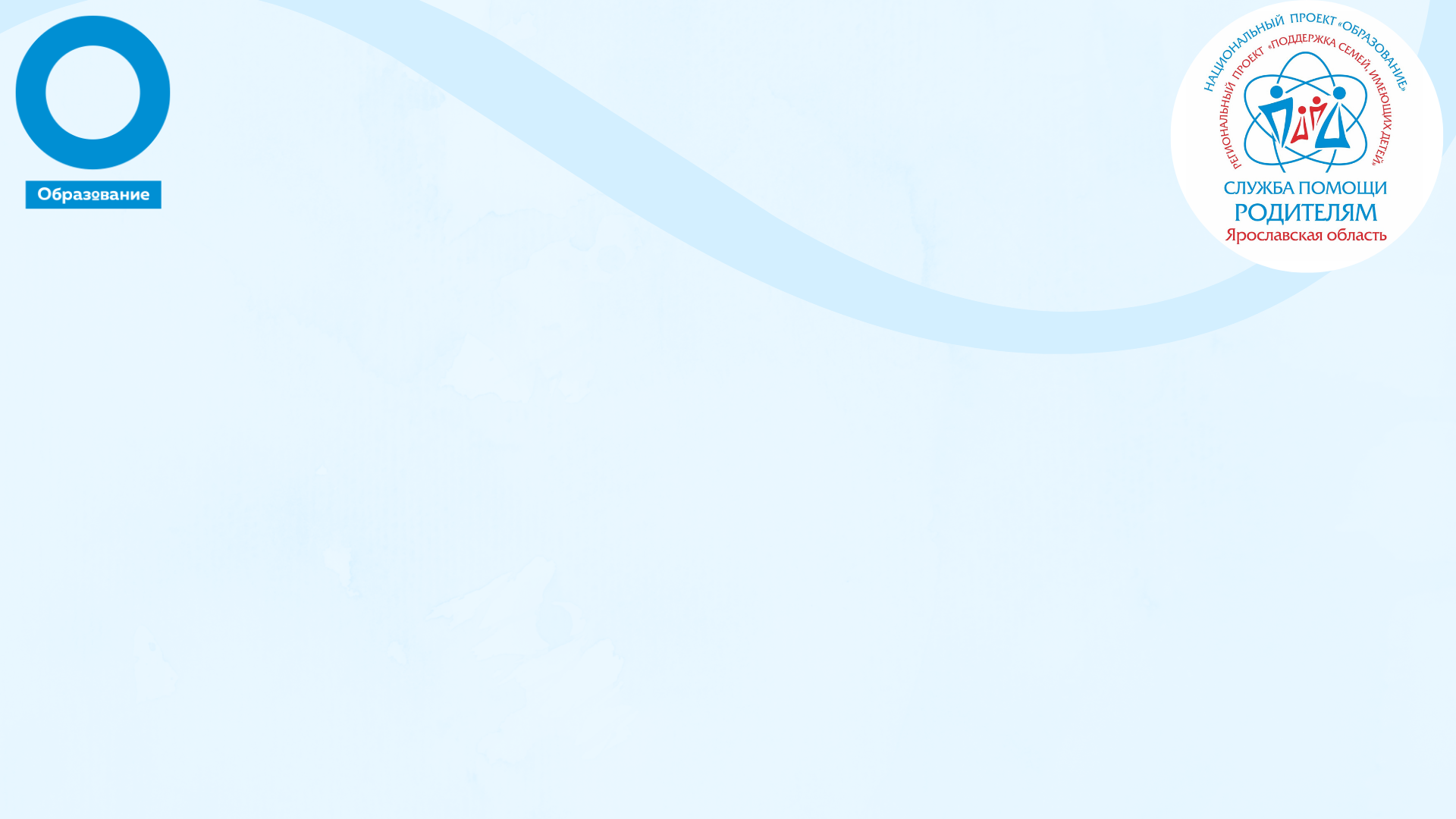 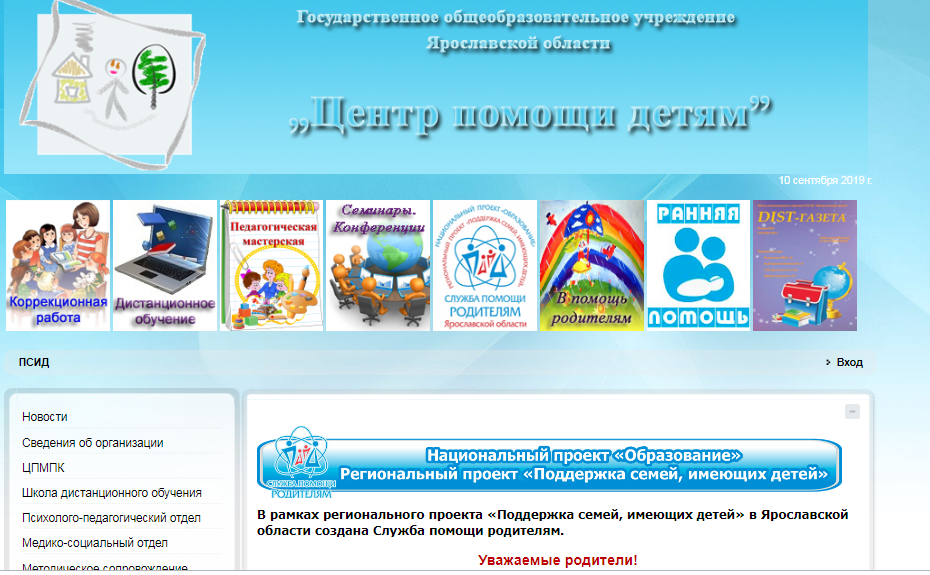 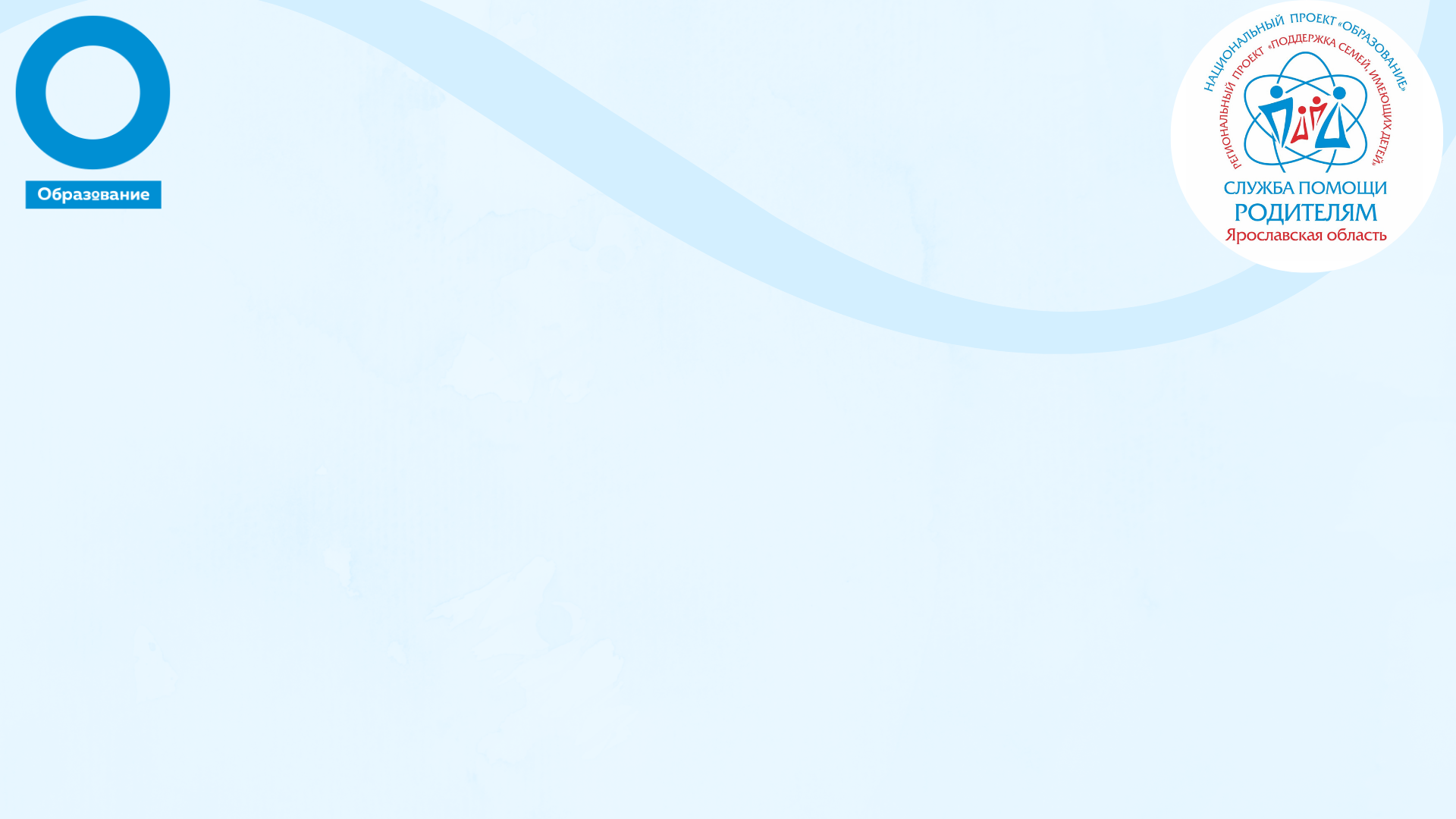 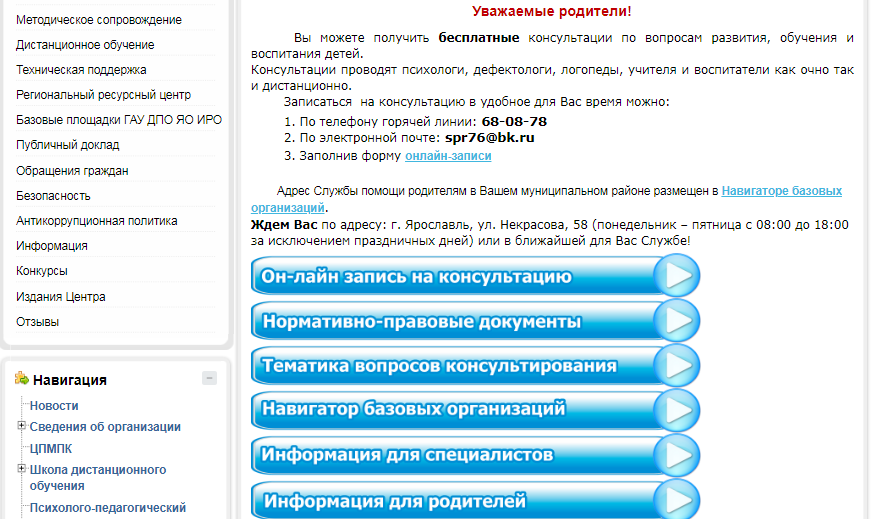 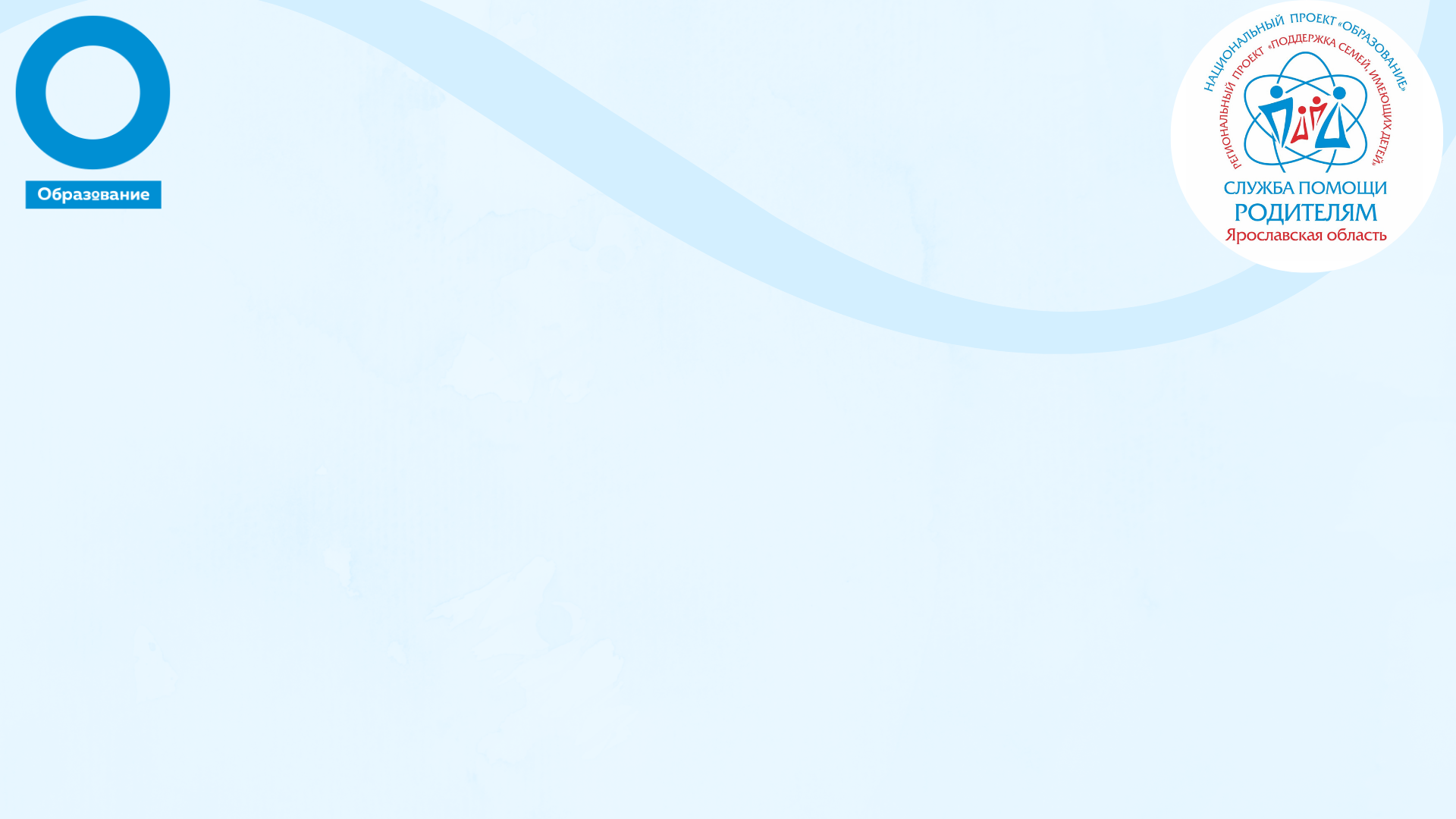 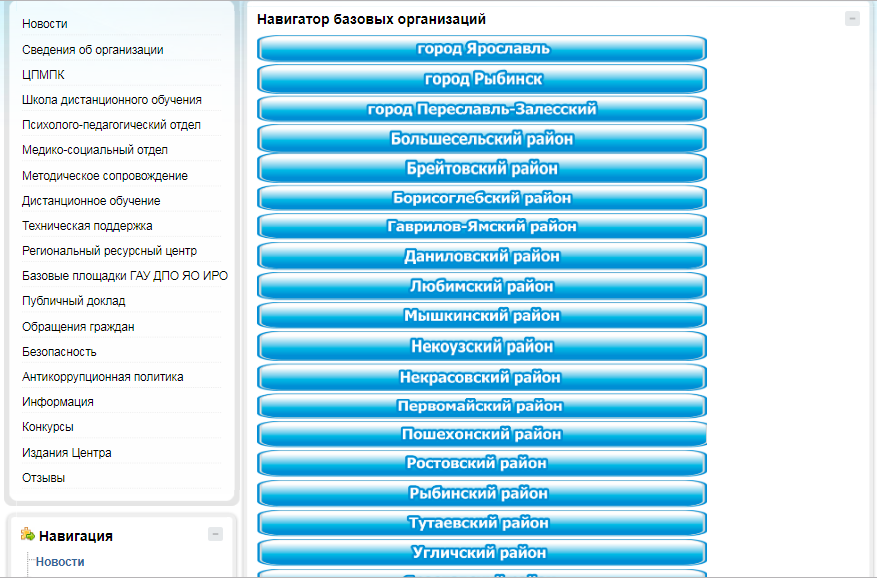 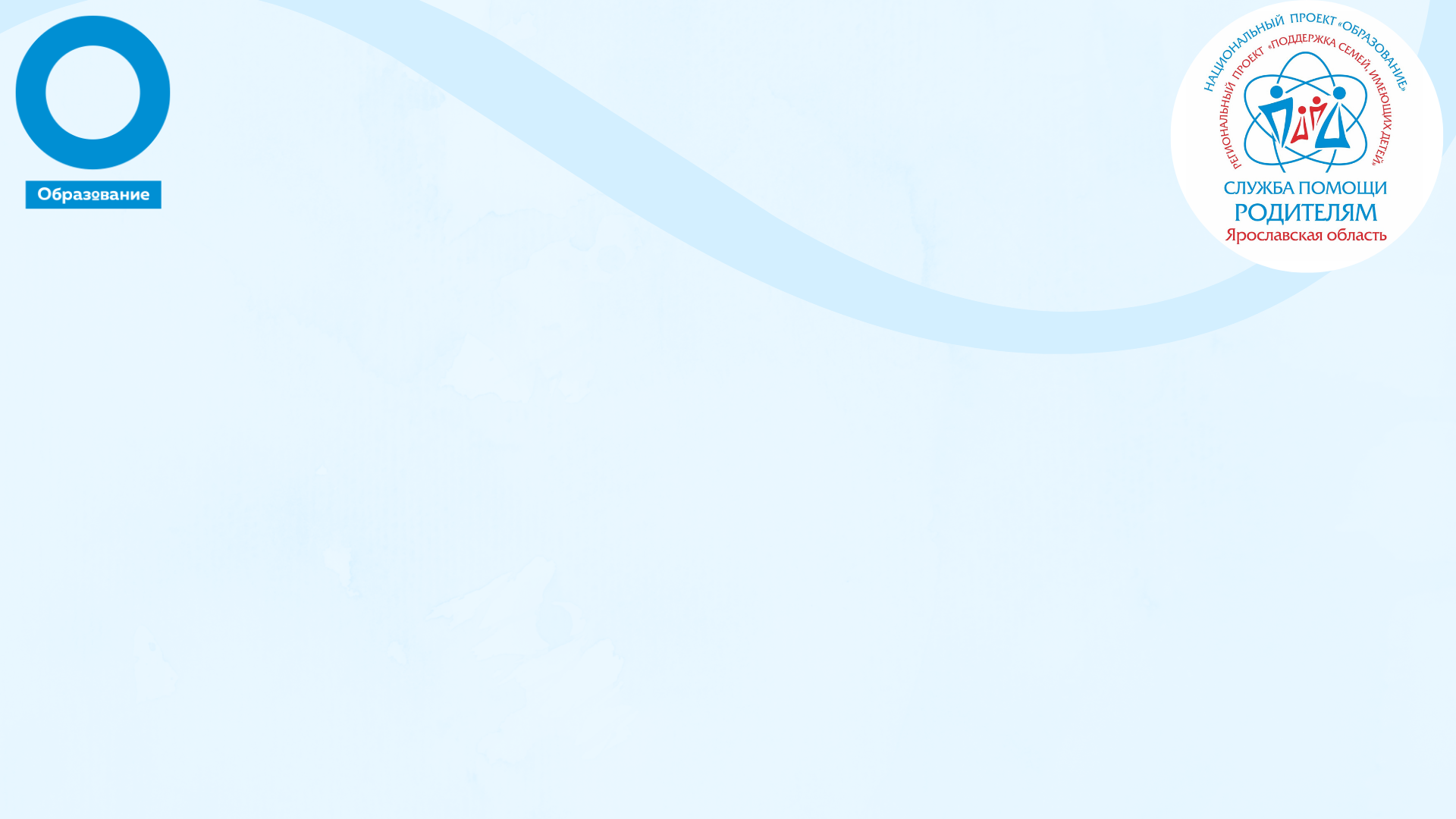 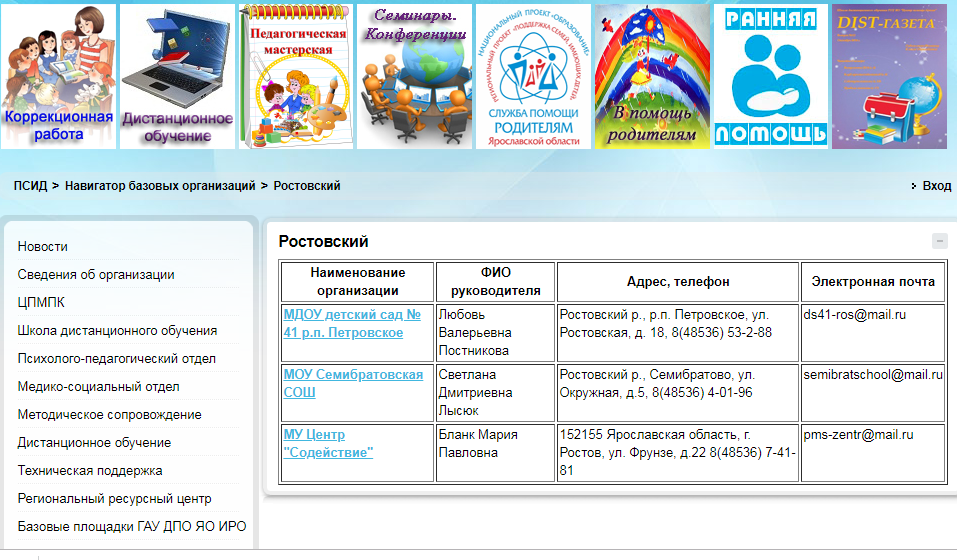 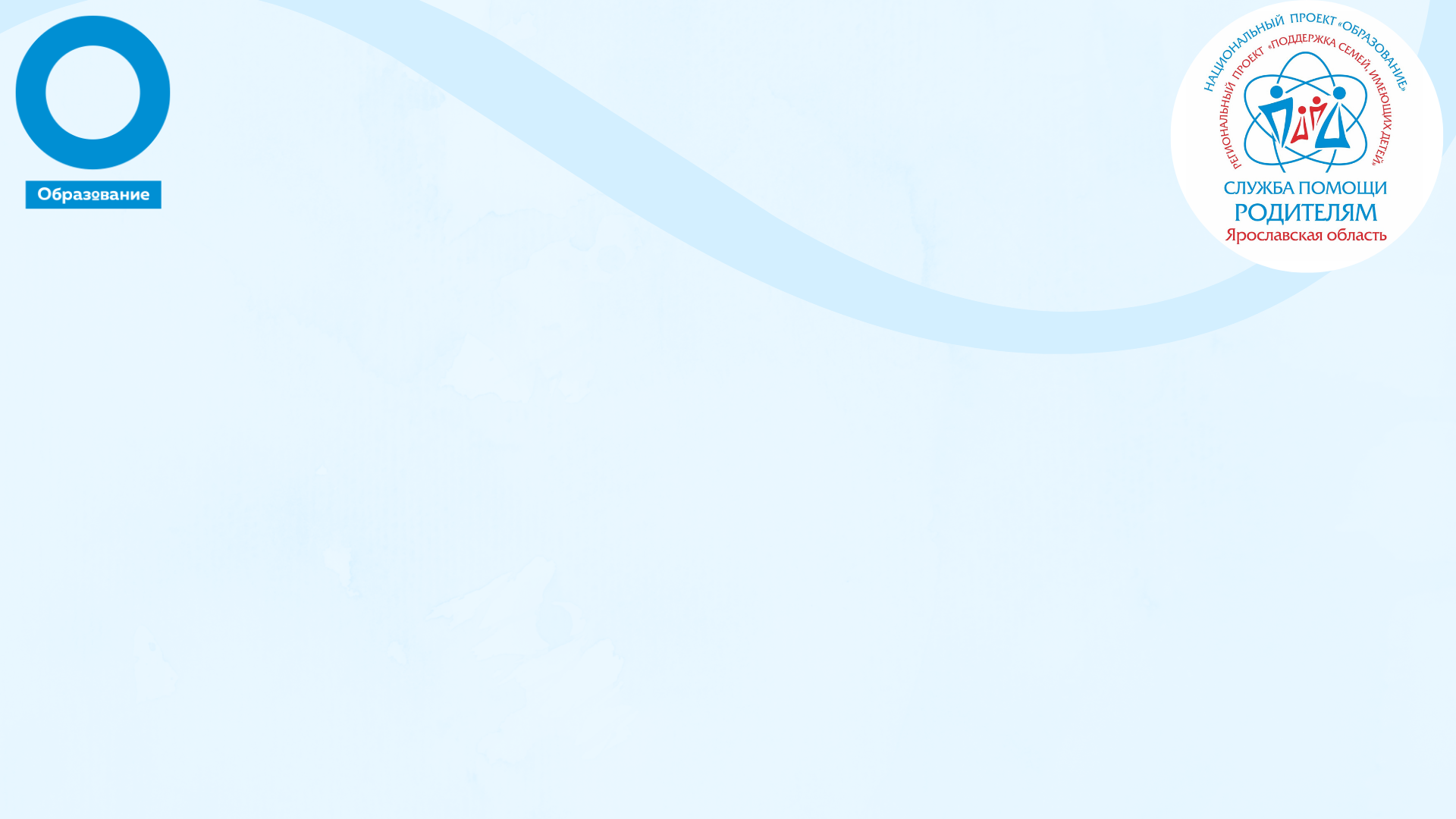 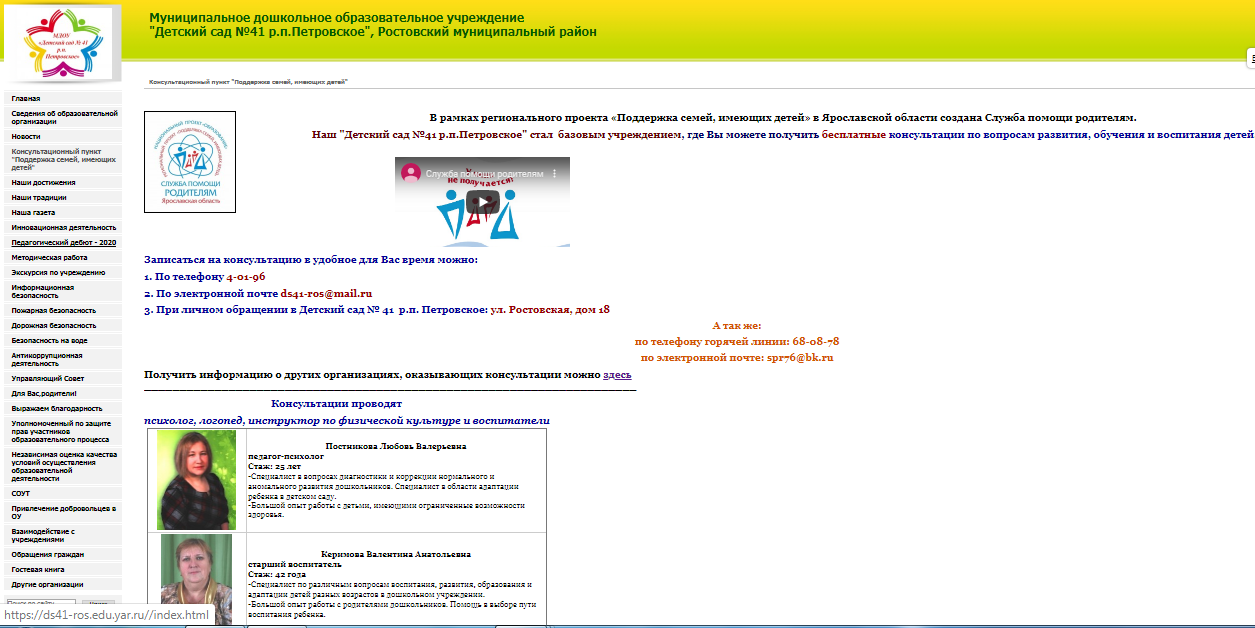 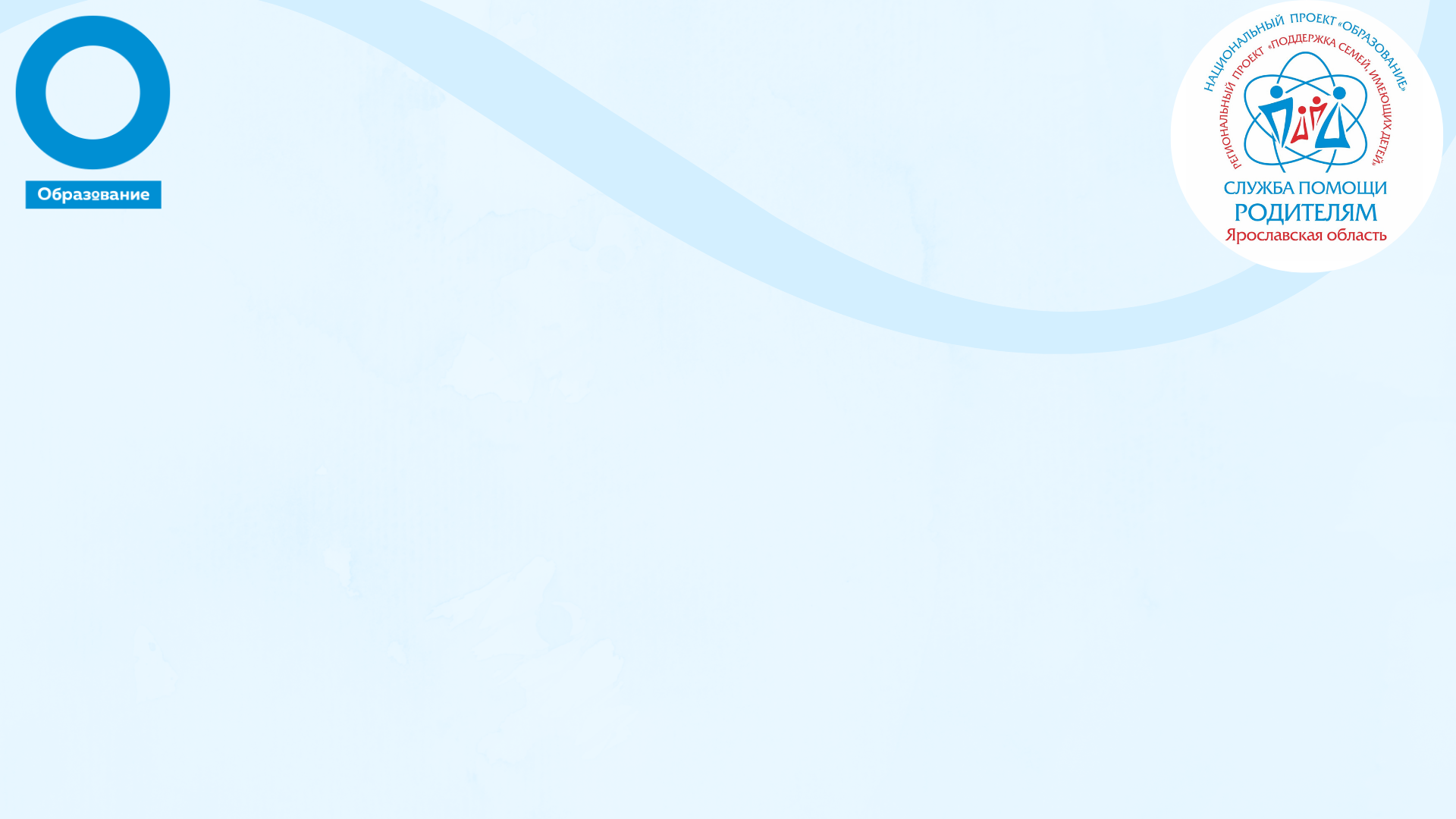 Информационно-просветительский портал
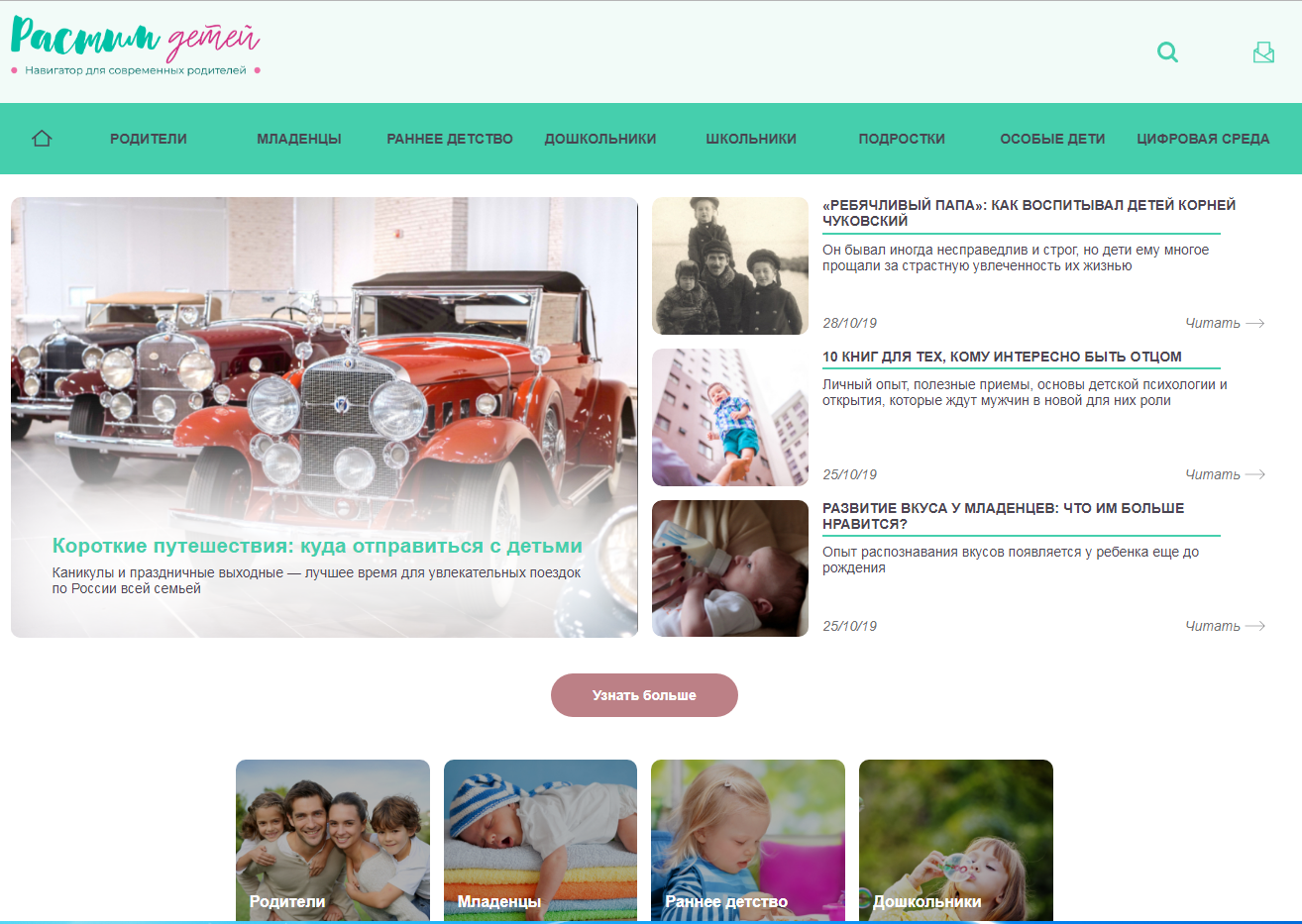 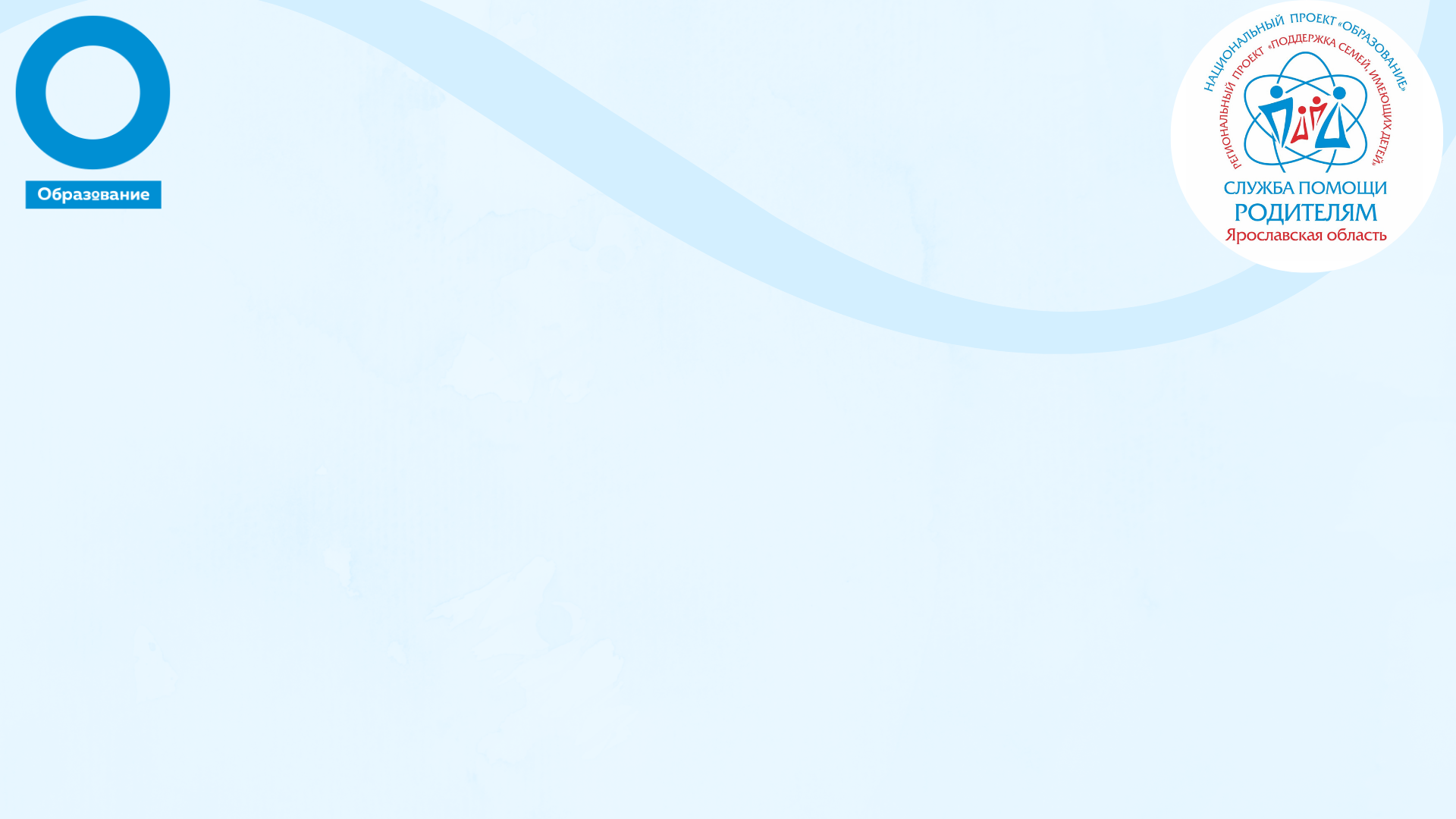 Департамент образования Ярославской области
Государственное общеобразовательное учреждение «Центр помощи детям»
Игра «Грамотный родитель»
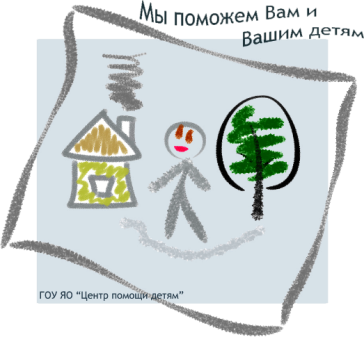 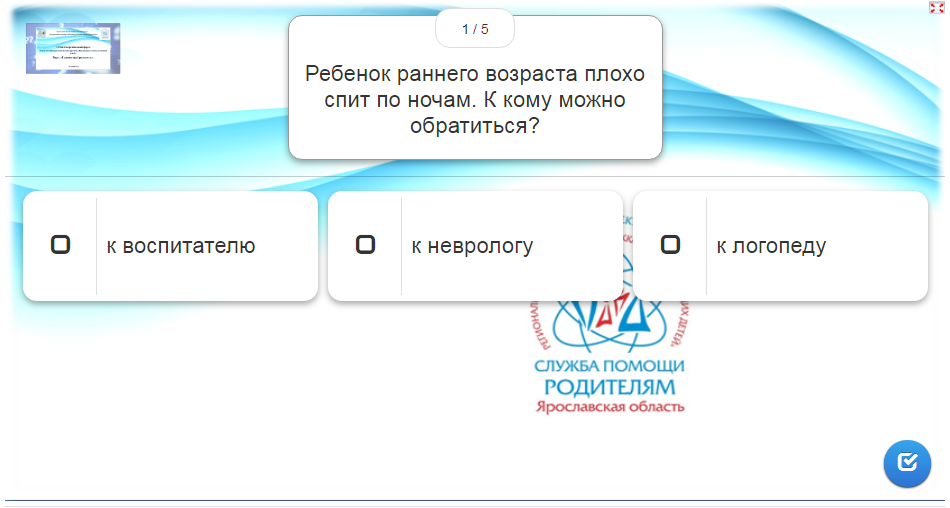 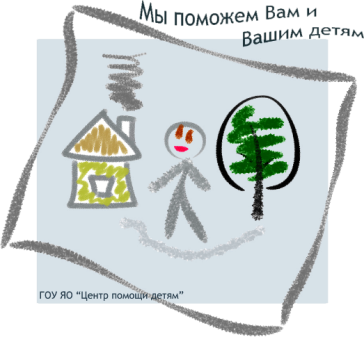 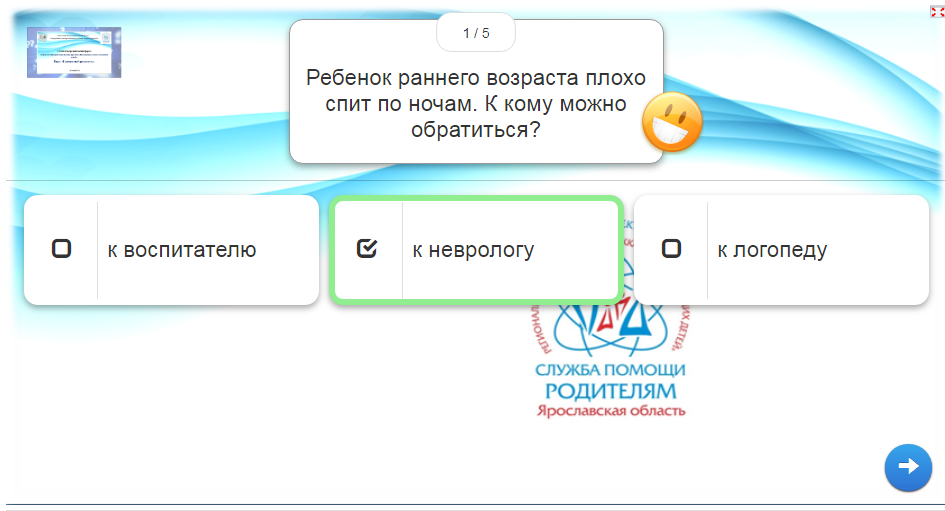 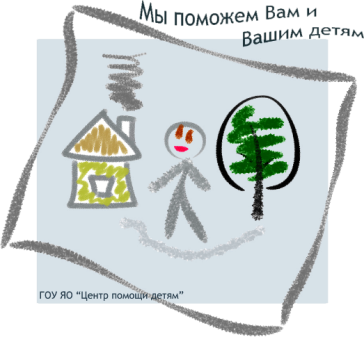 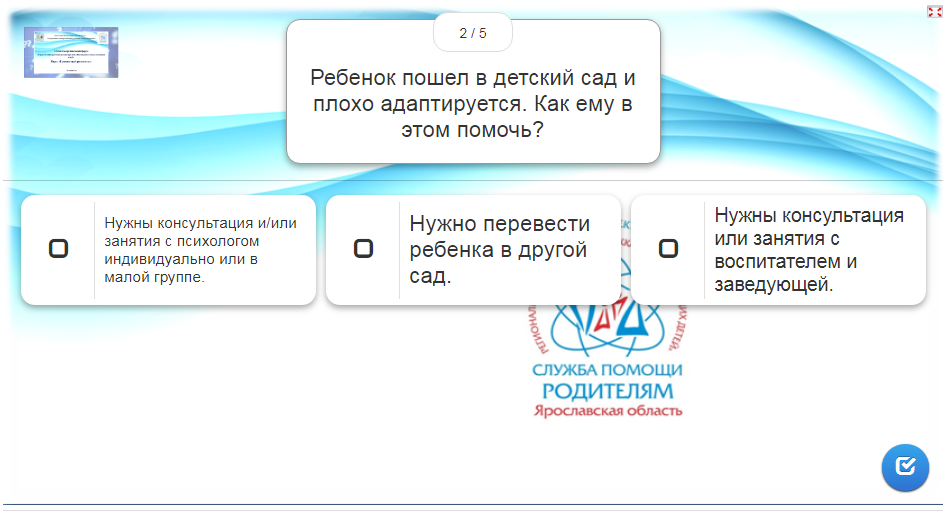 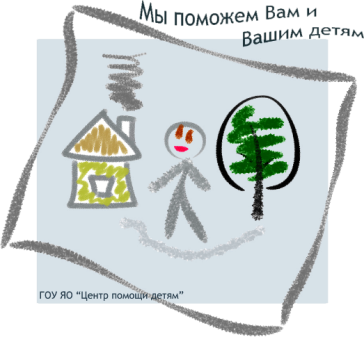 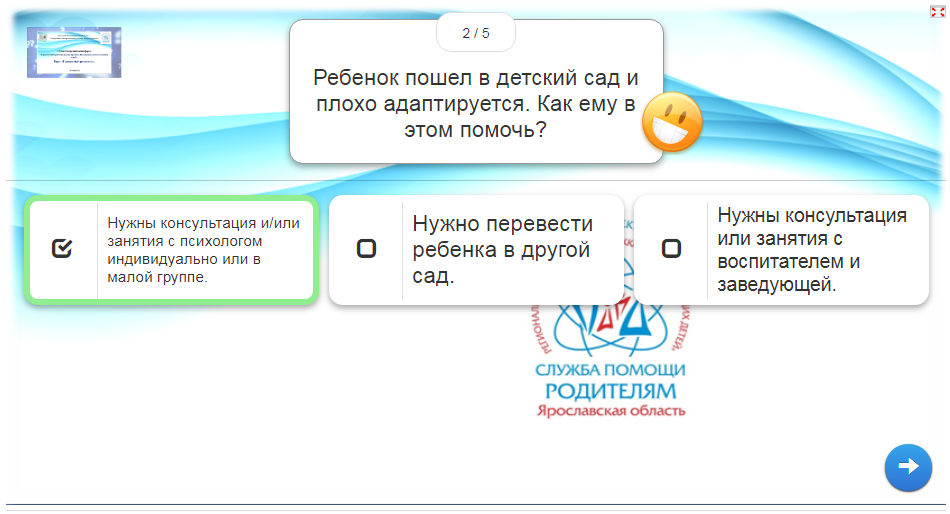 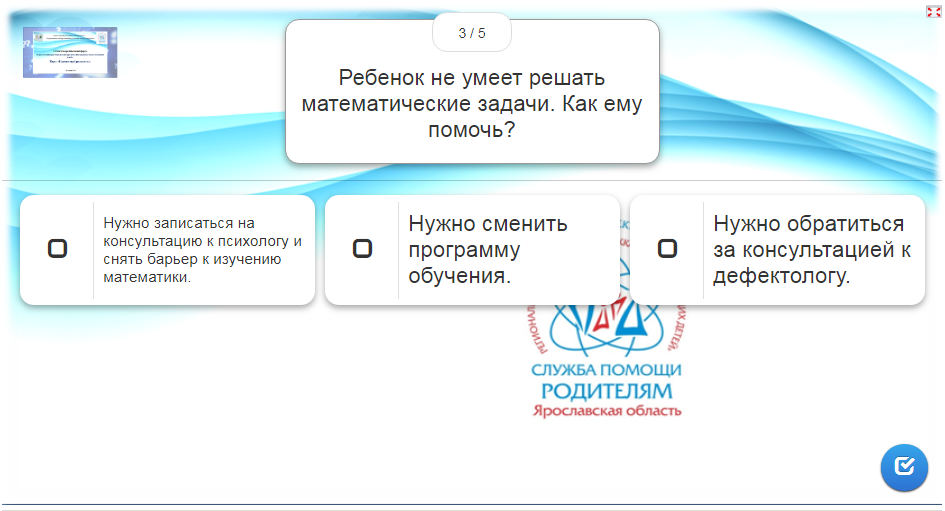 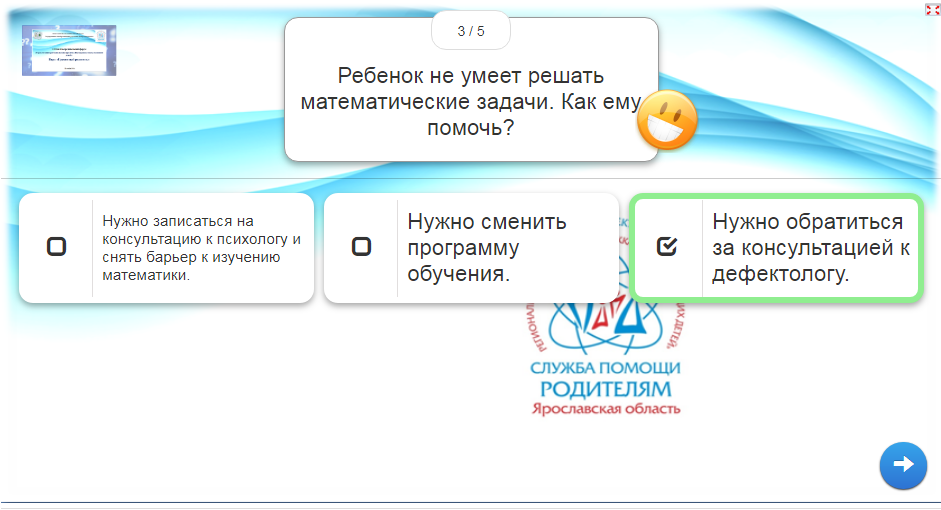 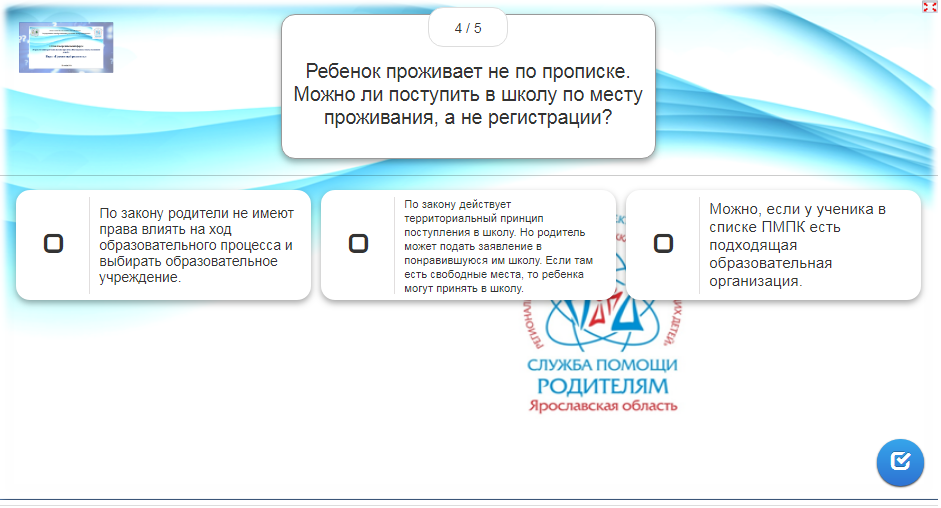 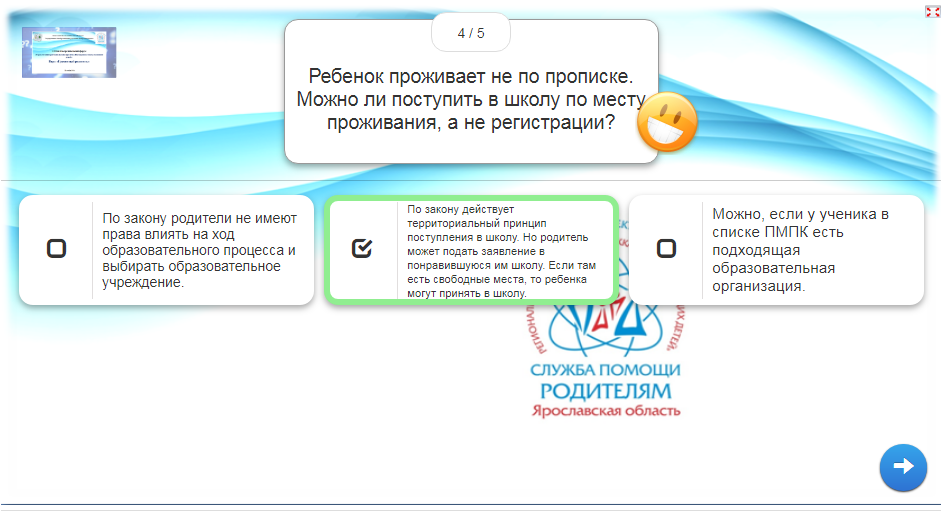 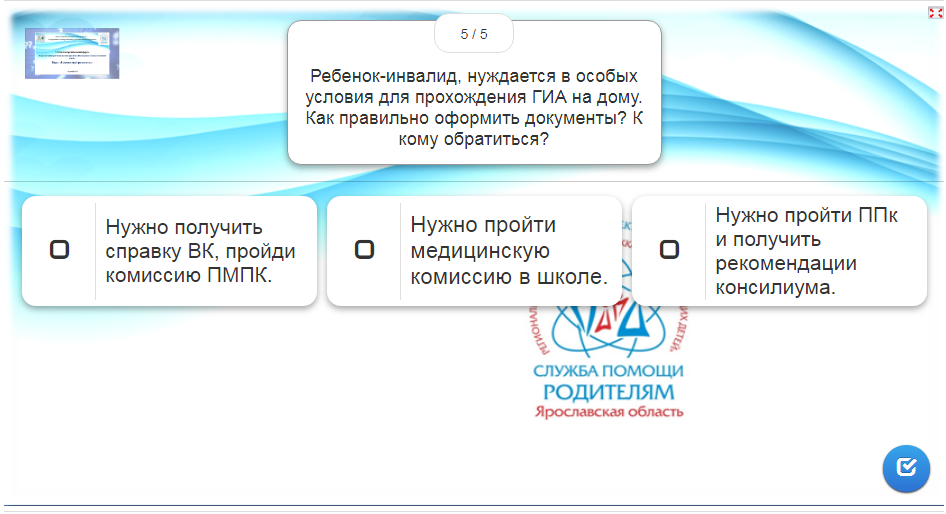 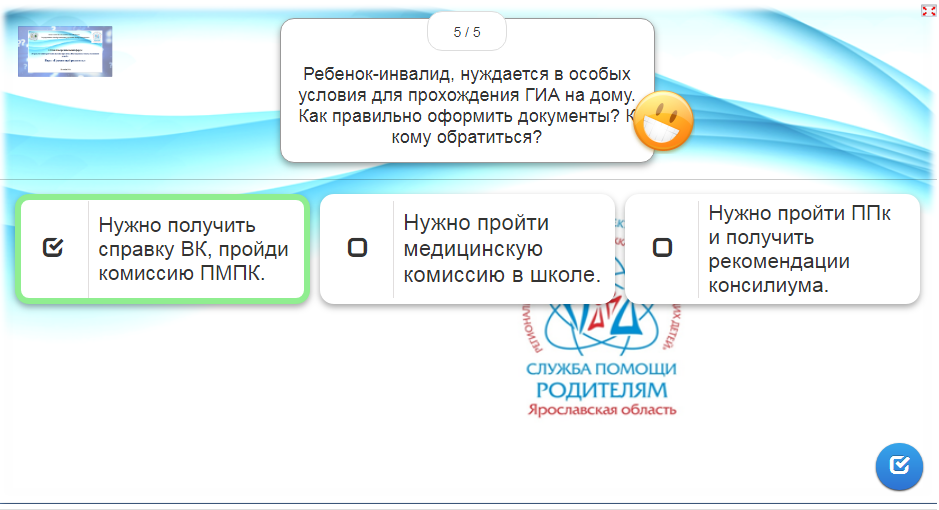 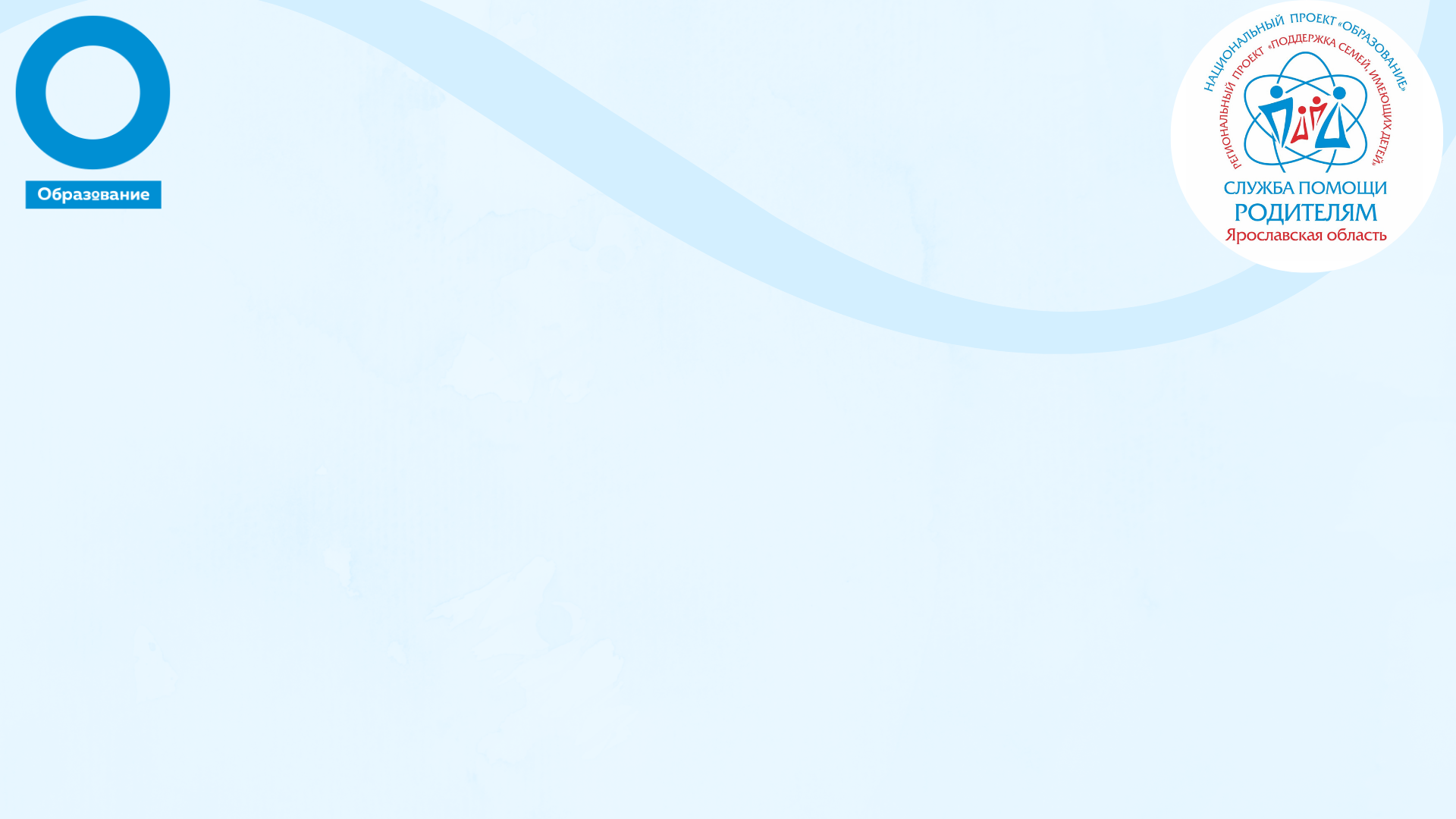 Департамент образования Ярославской области
Государственное общеобразовательное учреждение «Центр помощи детям»
«О работе Службы помощи родителям в Ярославской области»
Спасибо за внимание!

Региональная служба:
ГОУ ЯО «Центр помощи детям»,
г. Ярославль, ул. Некрасова, 58
68-08-78
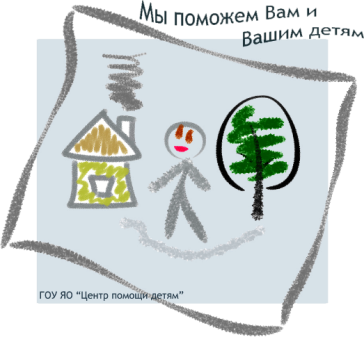